УМК «Школа России»
1 класс
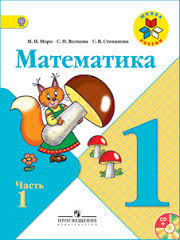 «Числа 
1, 2, 3, 4, 5, 6, 7, 8, 9. 
Цифра 9»
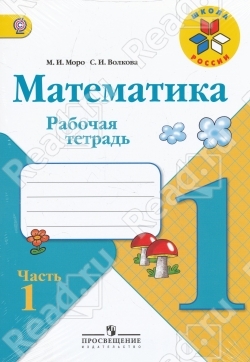 Першина И.В.
учитель начальных классов 
МБОУ «СШ №40»
г.Нижневартовска
Устный счет
Назови предыдущие числа.
5    7    9
Устный счет
Увеличь данные числа на 2.
2    4    5
Устный счет
Вставь пропущенные числа.
5
3 +          = 8
2 +          = 8
6
1 +          = 8
7
Реши задачу
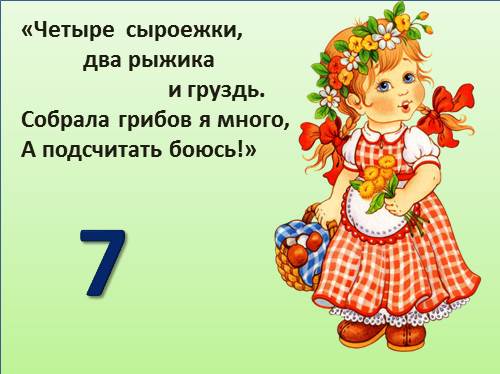 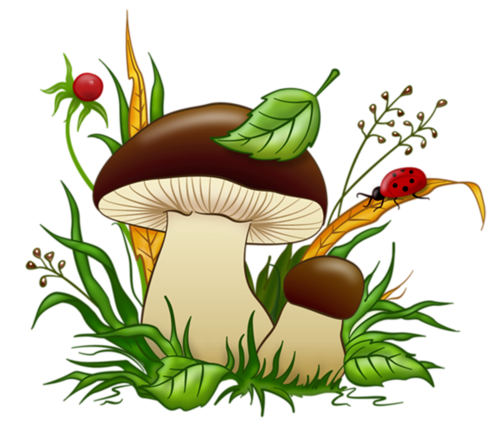 4 + 2 + 1 = 7 (гр.)
Реши задачу
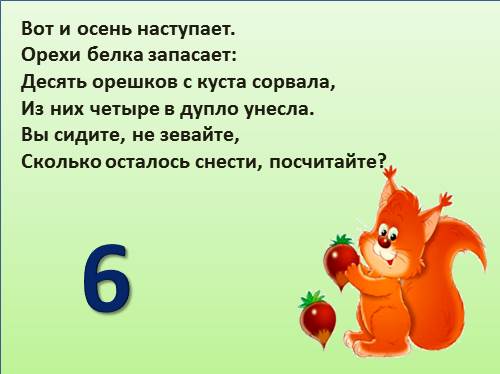 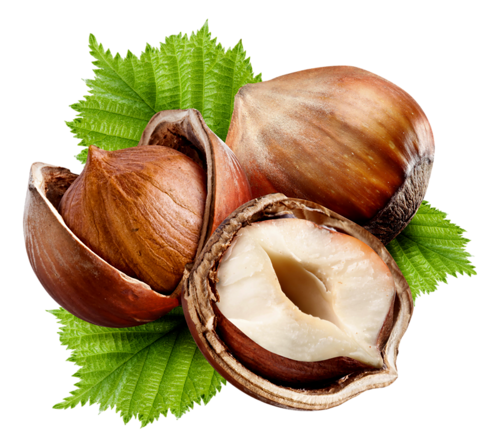 10 – 4 = 6 (ор.)
Помоги Пете ответить на вопросы.
Сколько вагонов было?
Сколько стало?
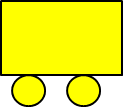 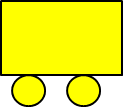 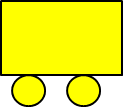 9
9
8
Составьте выражение к рисунку:  8 +     =
1
2
3
4
1
2
3
4
6
5
7
8
9
6
Сколько  точек надо нарисовать Пете на последней карточке?
Сколько  всего вагонов? Какой по счёту последний?
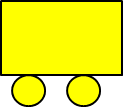 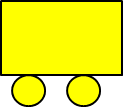 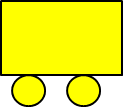 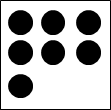 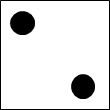 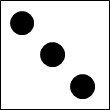 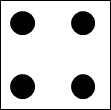 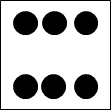 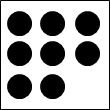 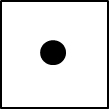 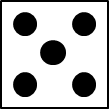 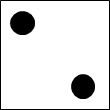 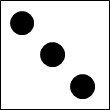 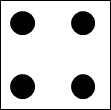 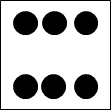 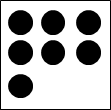 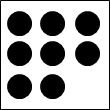 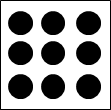 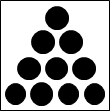 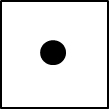 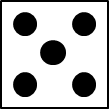 Назови числа.
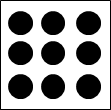 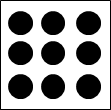 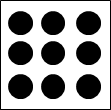 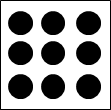 1 + 8 = 9
2 + 7 = 9
3 + 6 = 9
4 + 5 = 9
5 + 4 = 9
6 + 3 = 9
7 + 2 = 9
8 + 1 = 9
девять
девять
девять
девять
! Число девять записывают знаком -  цифрой 9.
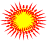 Пиши правильно
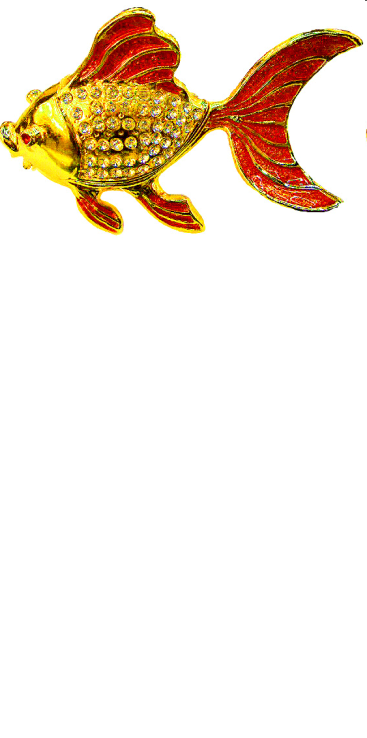 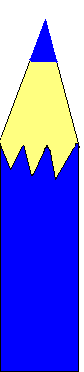 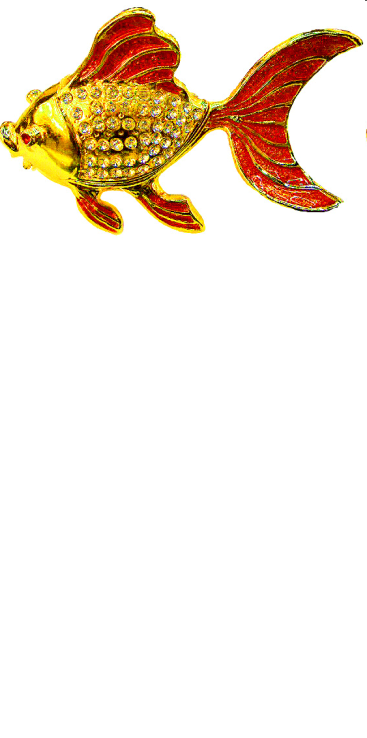 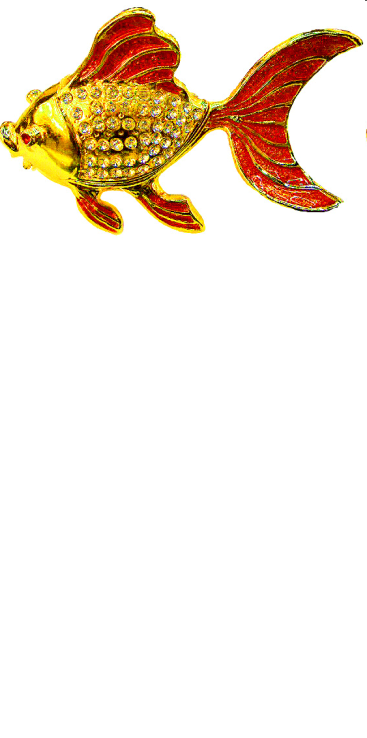 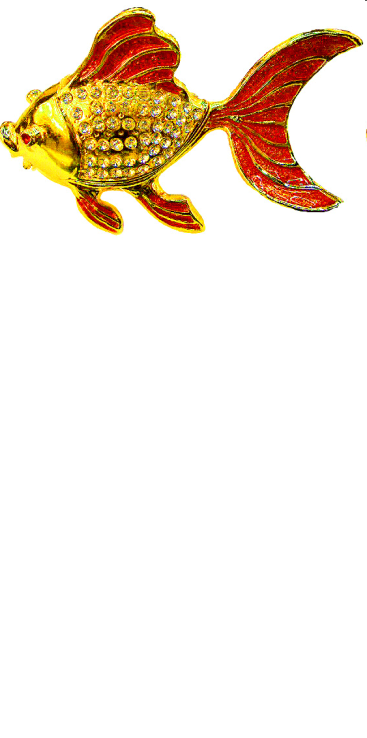 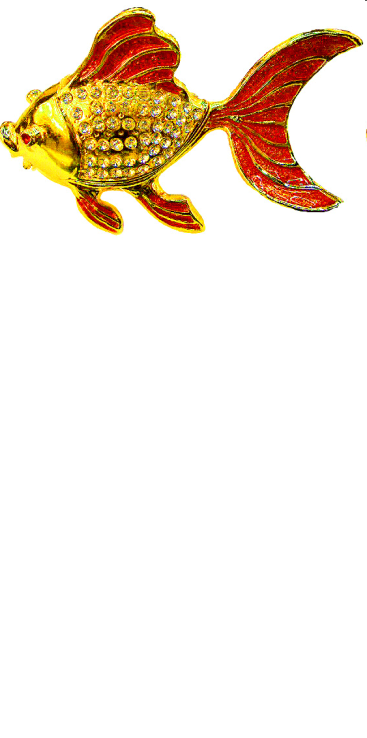 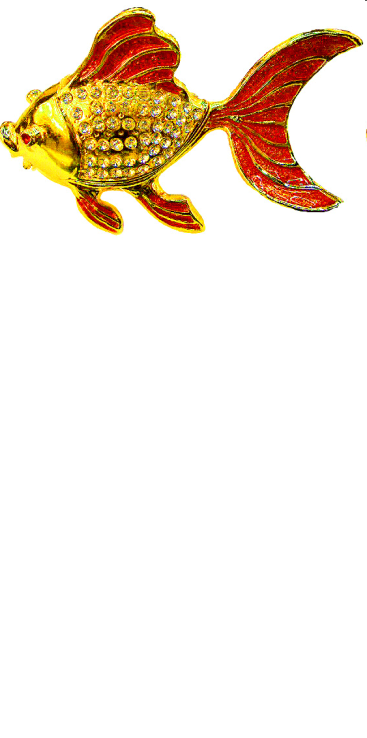 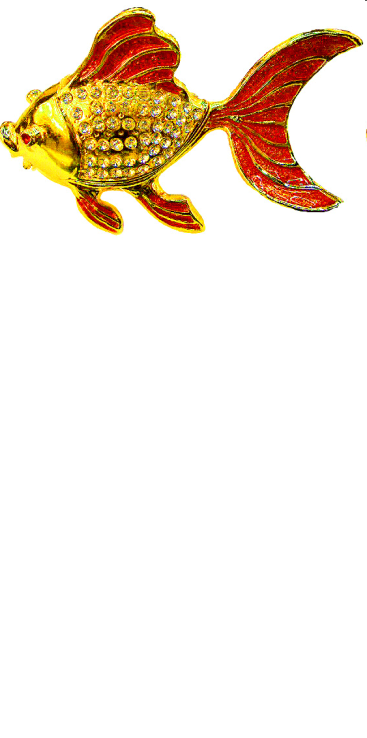 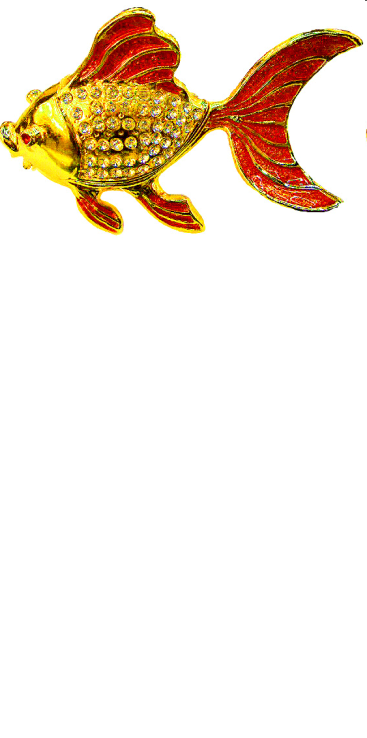 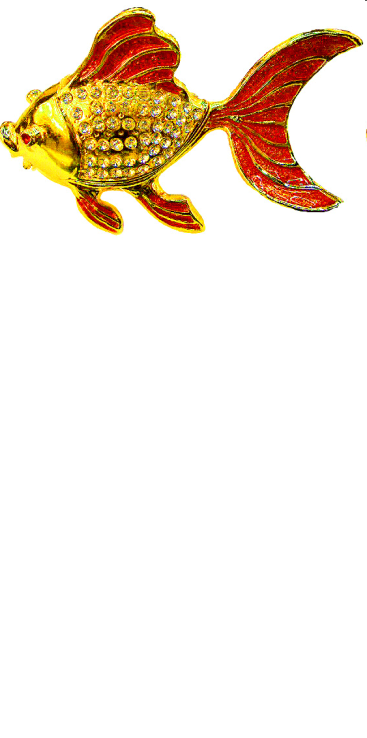 Какие равенства можно записать к рисункам?
Вправо  - плюс
+1
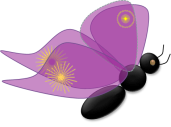 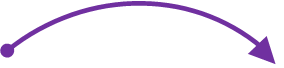 1
2
3
4
5
6
7
8
1
8
2
3
4
5
6
7
9
9
+
-
=
Какие равенства можно записать к рисункам?
Влево  - минус
-1
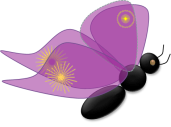 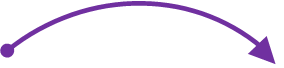 9
1
2
3
4
5
6
7
8
8
1
8
2
3
4
5
6
7
9
9
-
+
=
Сравни числа (>, <,  =)
9
1
2
3
4
5
6
7
8
1        9
2        9
9        8
3       9
9       6
Расскажите о числе девять:
3
2
8
7
6
5
4
1
Какие числа можно записать в «окошках»?
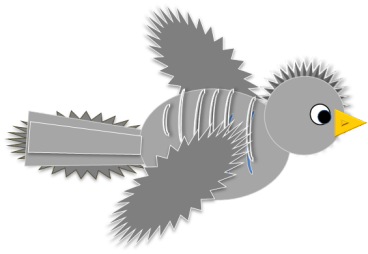 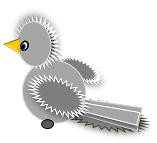 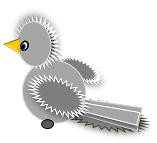 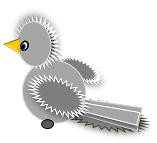 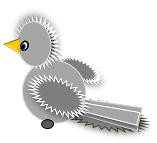 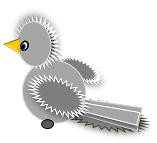 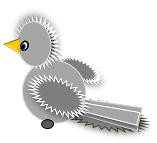 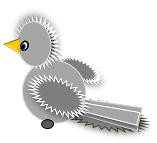 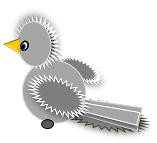 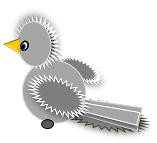 9
9
9
9
9
9
9
9
9
9
1
2
3
4
5
6
7
8
1
2
3
4
5
6
7
8
Работа по учебнику
С.58
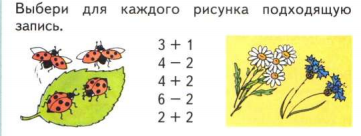 Работа по учебнику
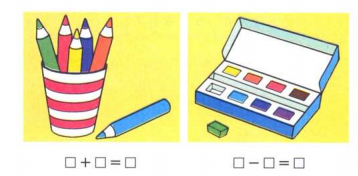 С.59
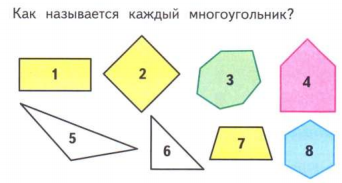 Работа по учебнику
С.59
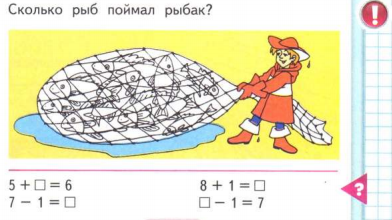 Работа в рабочей тетради
С. 22
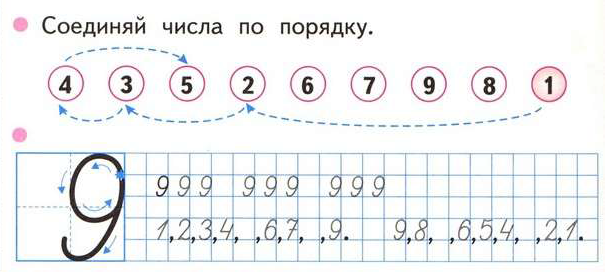